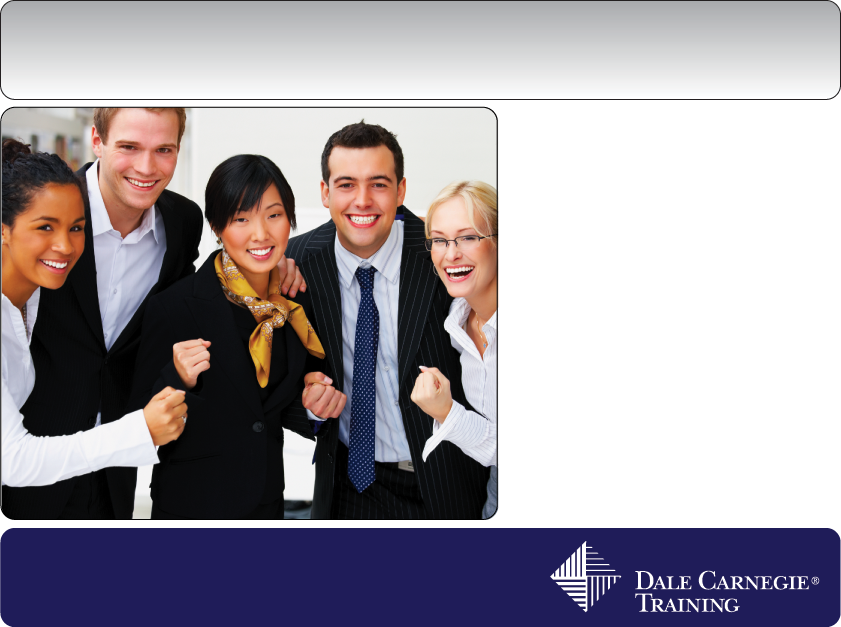 Dale Carnegie Training®
Interpersonal Competence:Connect with Others
ISO-405-PD-EV-4204-V1.1
Objectives
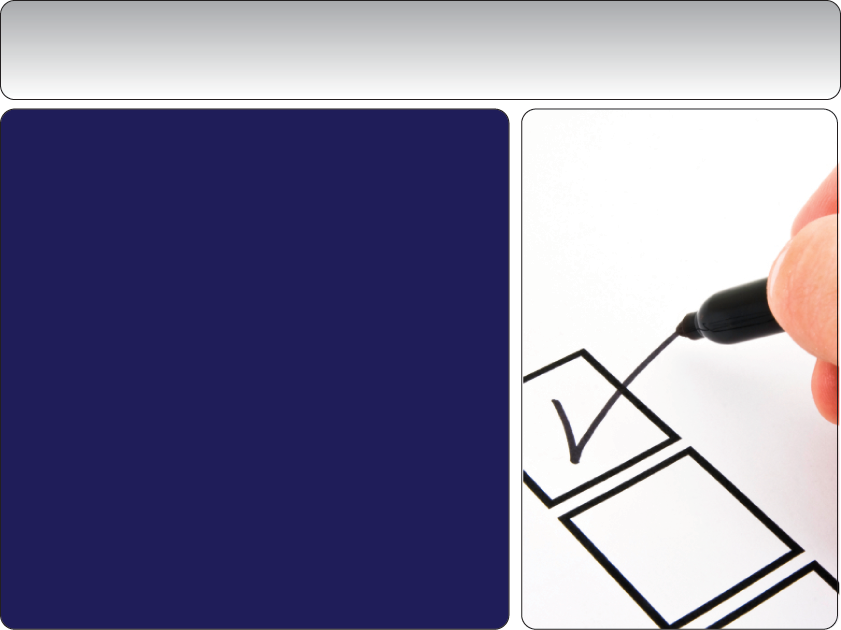 Change our approach to gain different results
Apply principles for building trust and rapport in relationships
Identify opportunities to improve business relationships
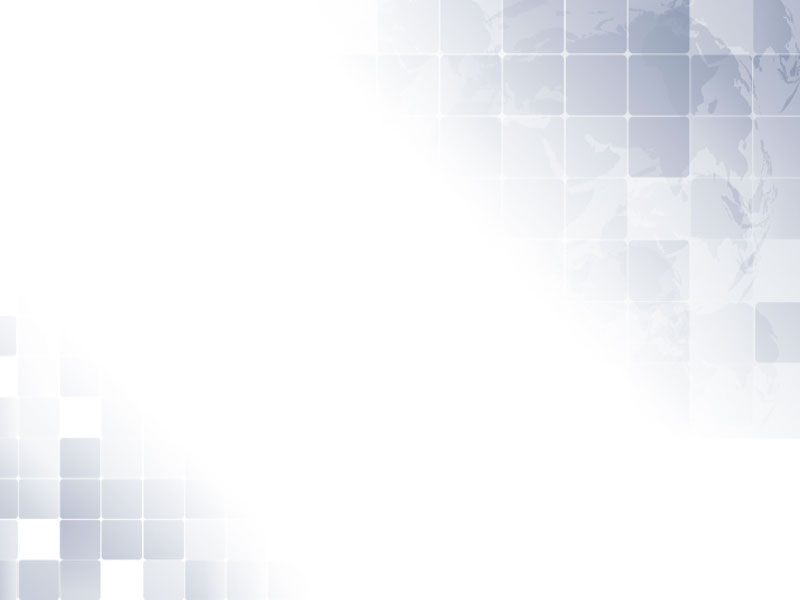 Definition of Employee Engagement
The emotional and intellectual commitment 
of employees to deliver  
high performance
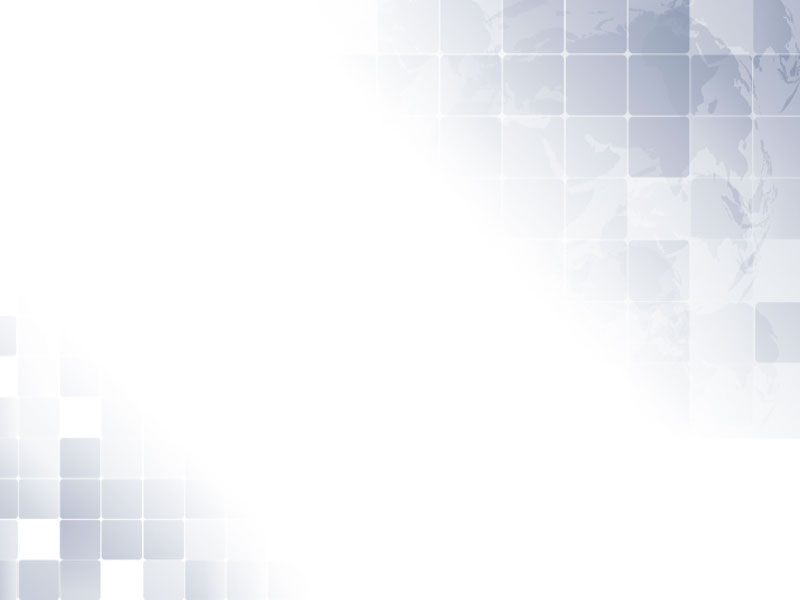 Why is Engagement Important?
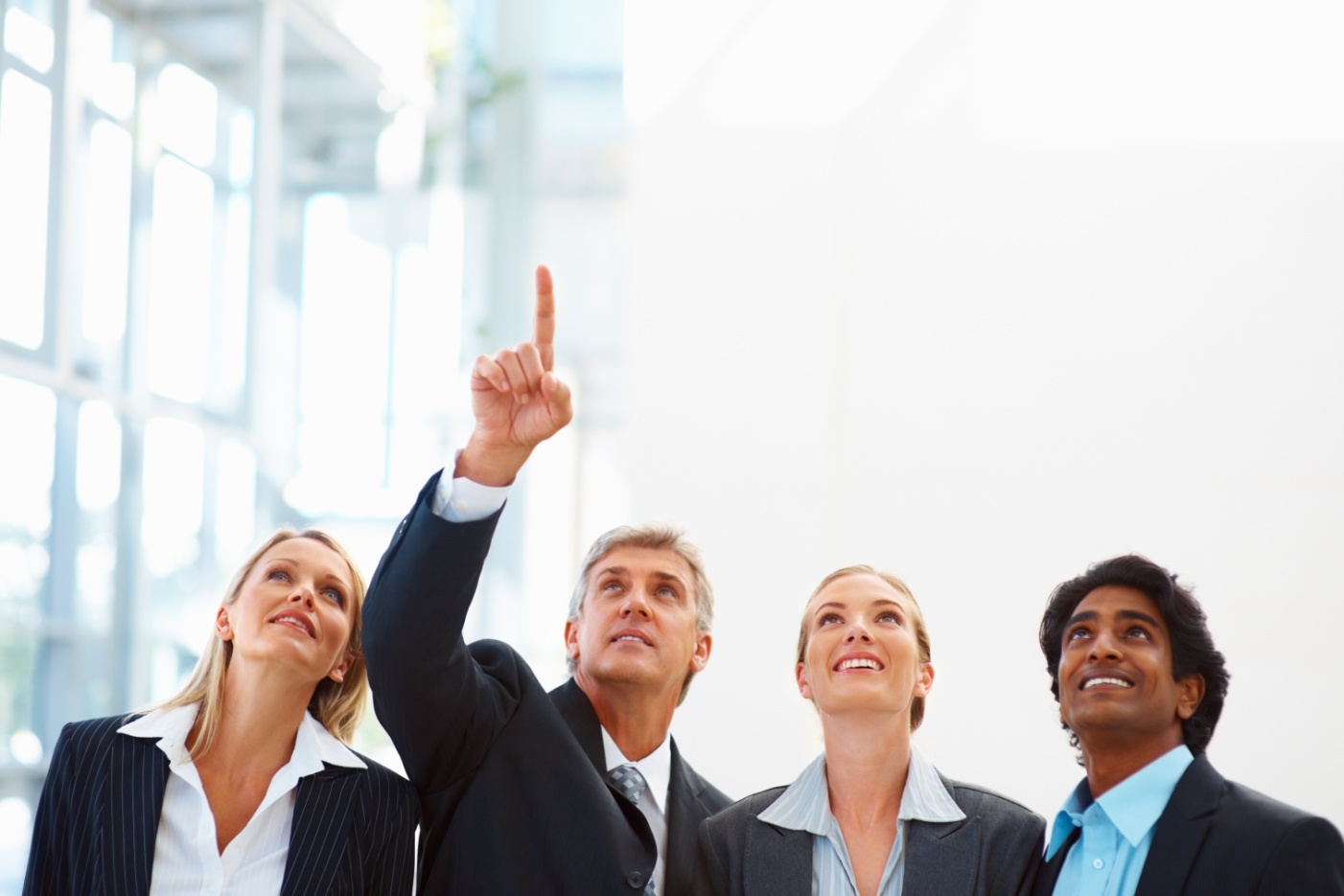 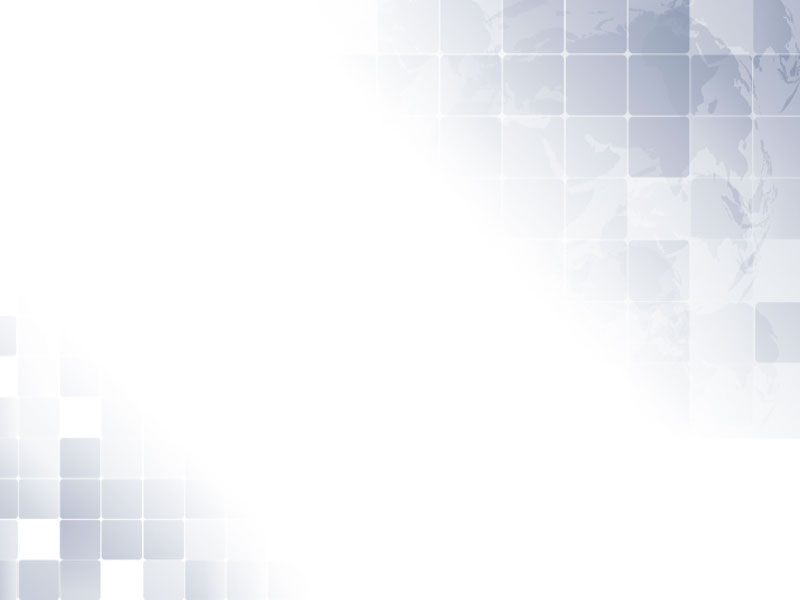 The Three Drivers of Engagement
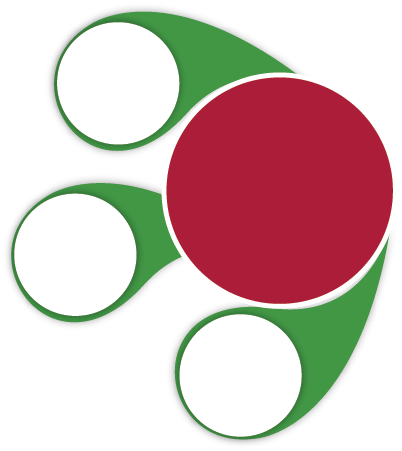 Satisfaction 
with Immediate Manager
Employee Engagement
Belief in Senior Leadership
Pride in the Organization
Source:  DCT/MSW Research, June 2012
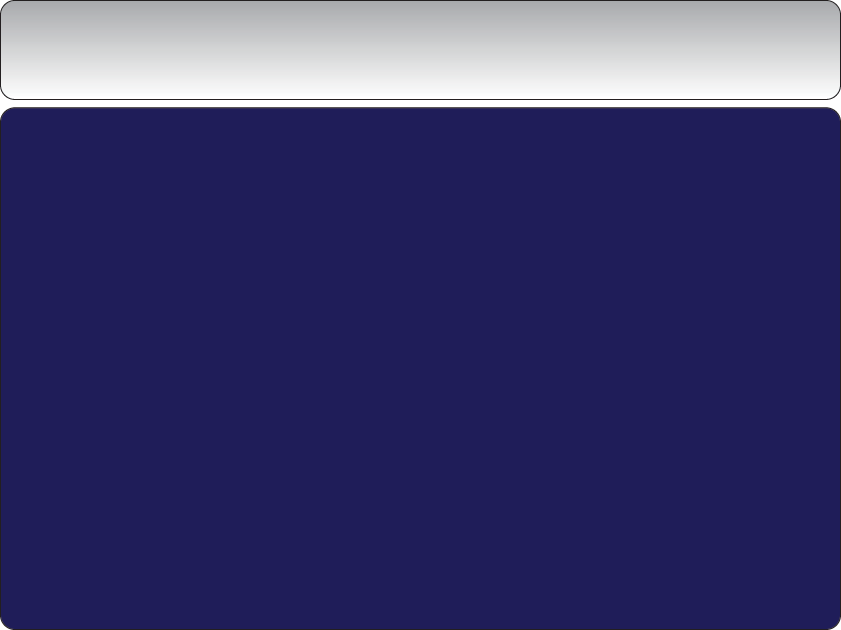 Relationship with 
Immediate Supervisors
If Dissatisfied with Relationship 
of Immediate Supervisors

80% chance of being disengaged
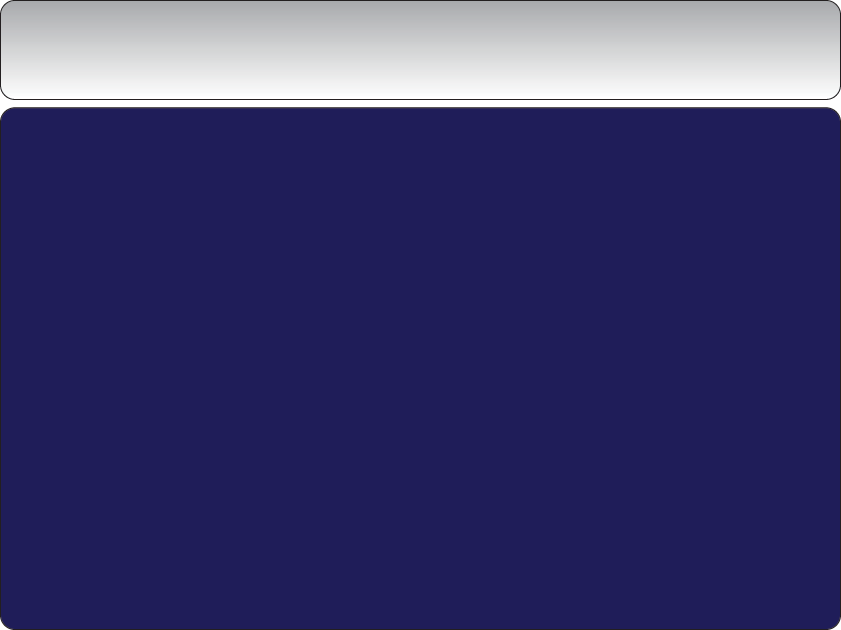 Relationship with 
Immediate Supervisors
What they want

“Caring” manager 
Want to feel valued 
Want their manager to have interest in them
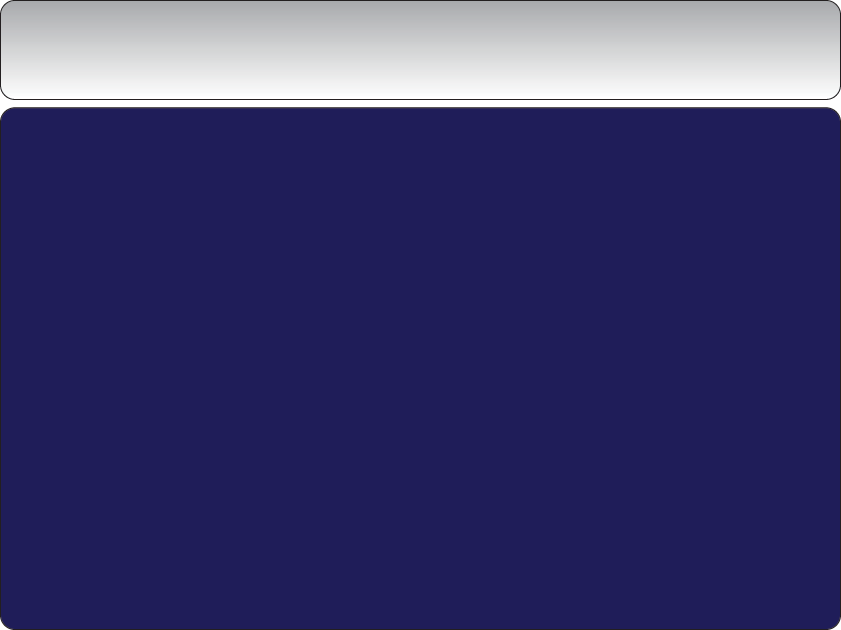 A Belief in Senior Leadership
Inspired by having role models that

Encourage Goal Achievement
Contribute to Positive Engagement
Create a Better Overall Workplace Environment
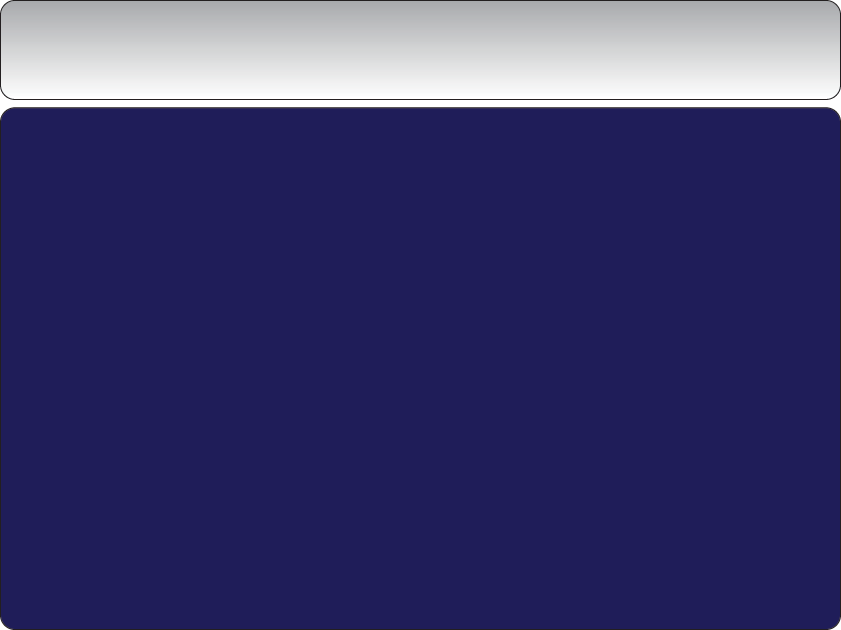 Pride in Working for Their Company
Four Characteristics Needed for Engagement

Enthusiasm
Empowerment
Inspiration
Confidence
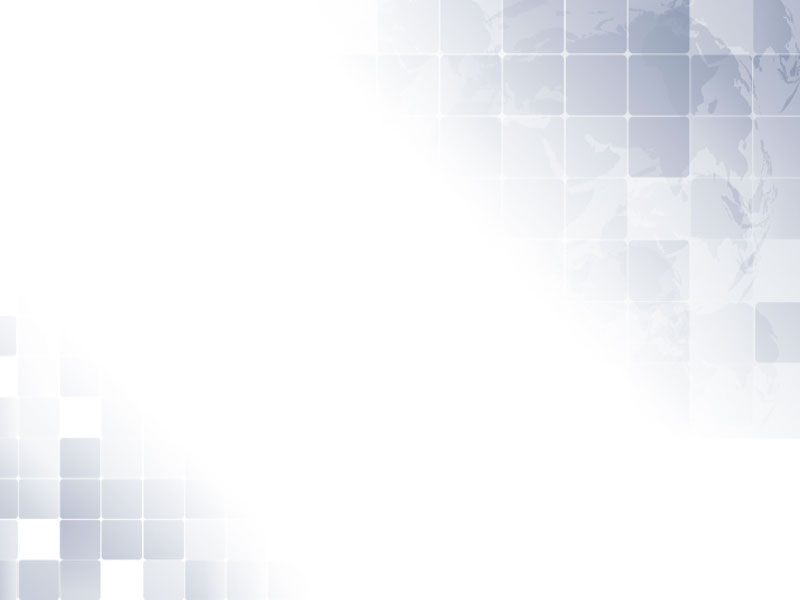 The Three Drivers of Engagement
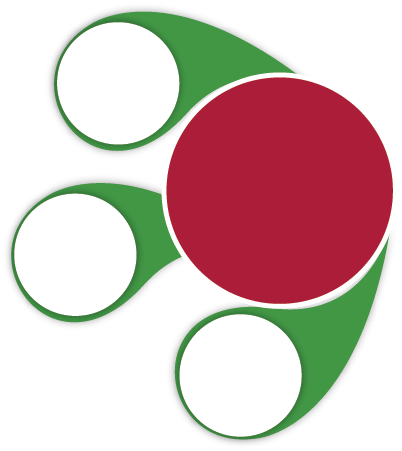 Satisfaction 
with Immediate Manager
Employee Engagement
Belief in Senior Leadership
Pride in the Organization
Source:  DCT/MSW Research, June 2012
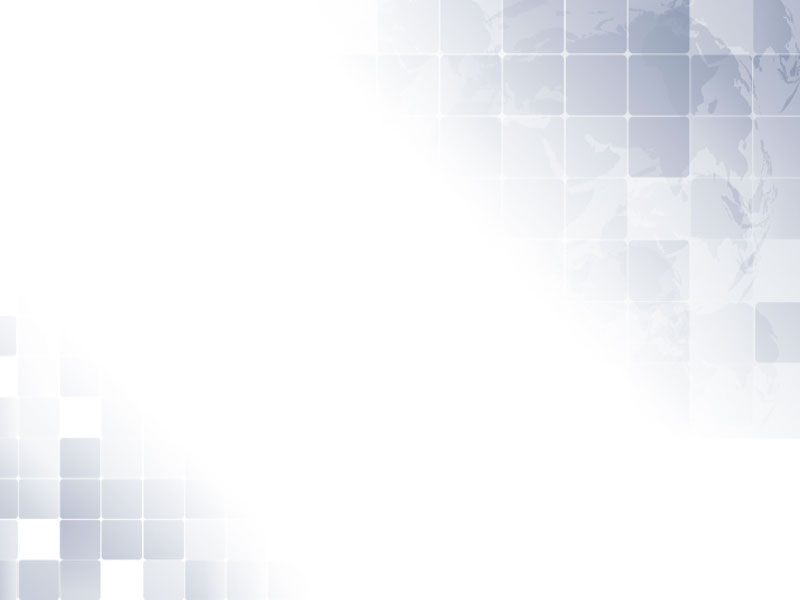 Igniting Workplace Enthusiasm Since 1912!
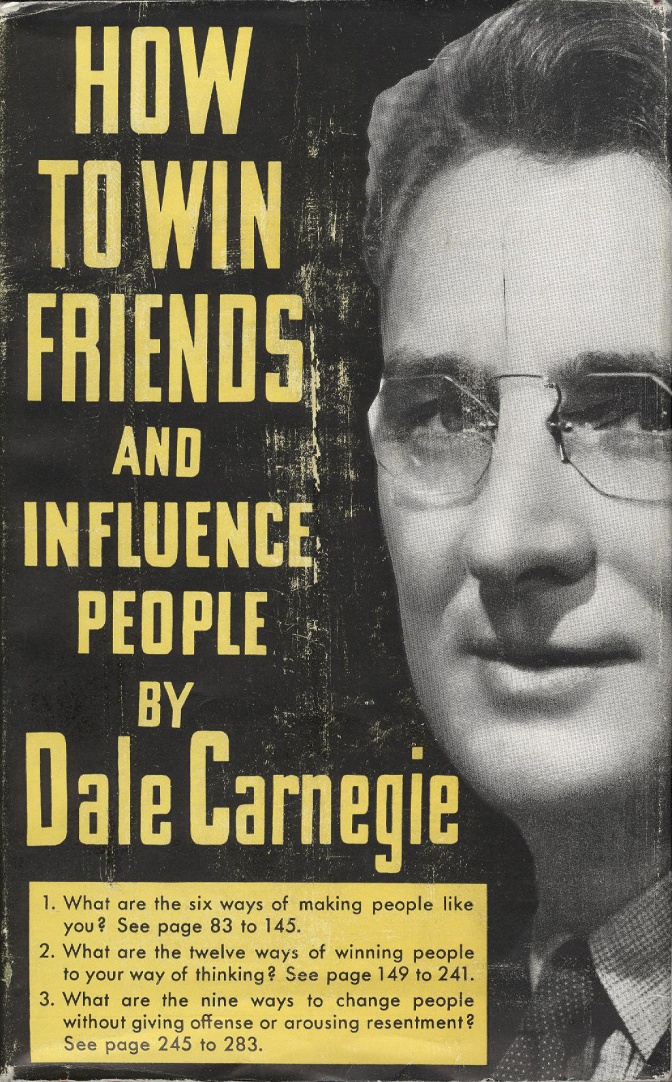 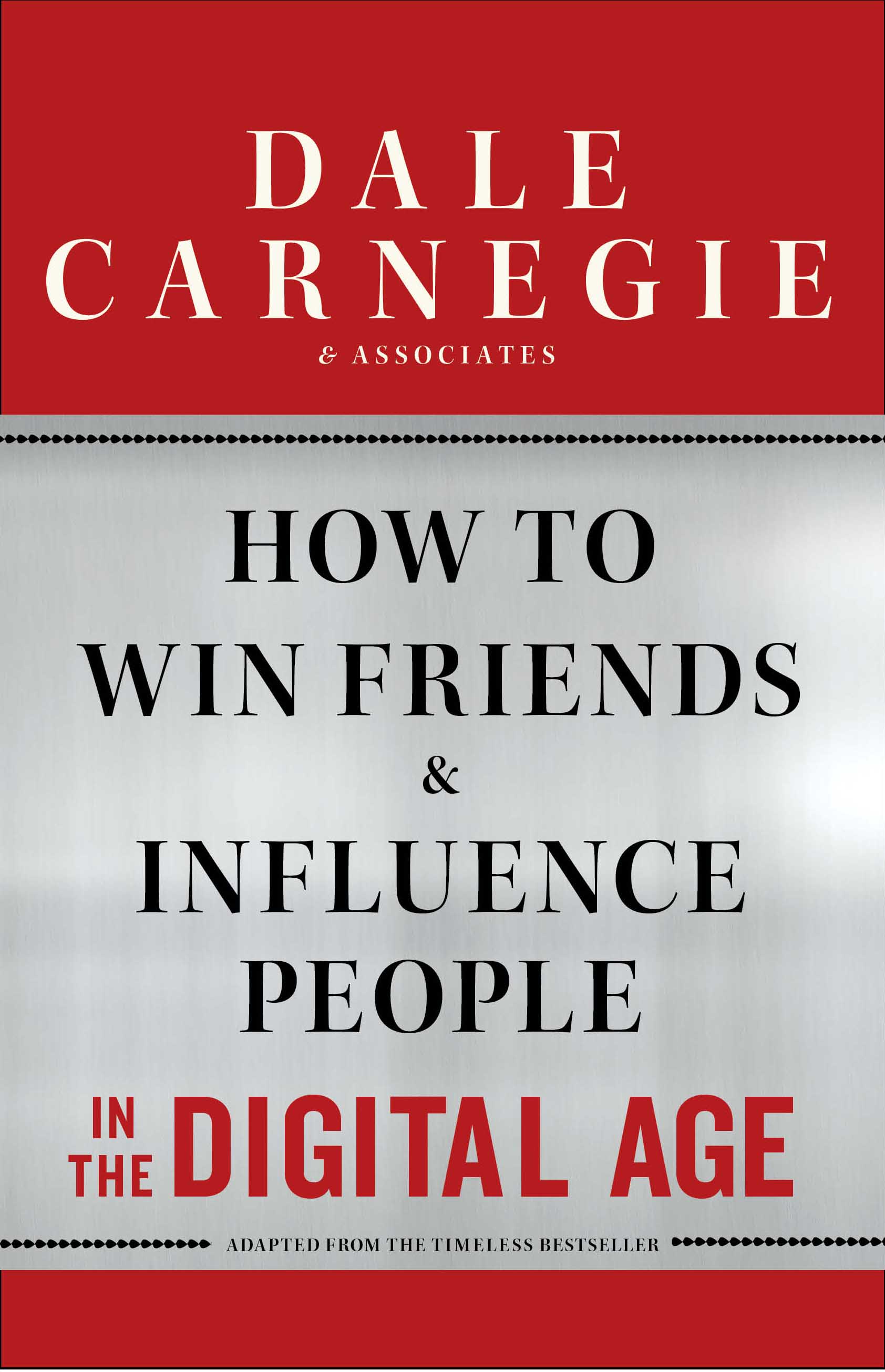 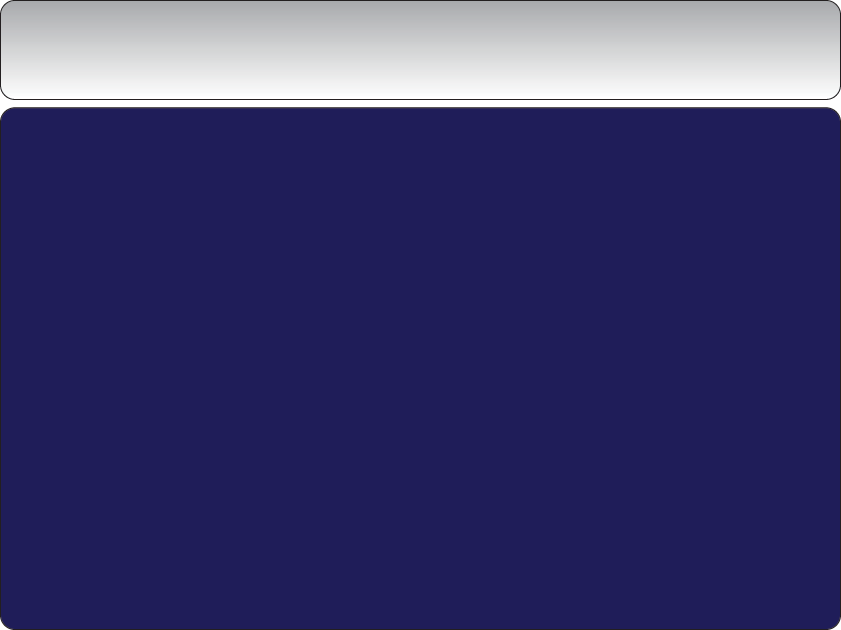 Dale Carnegie’s Relationship Pyramid
Resentment
Desired Effect
Opposite Effect
Demonstrate Leadership
Change Attitudes & Behaviors
Compliance
Gain Cooperation
Create Accountability
Indifference
Strengthen Relationships
Build Trust
External Awareness
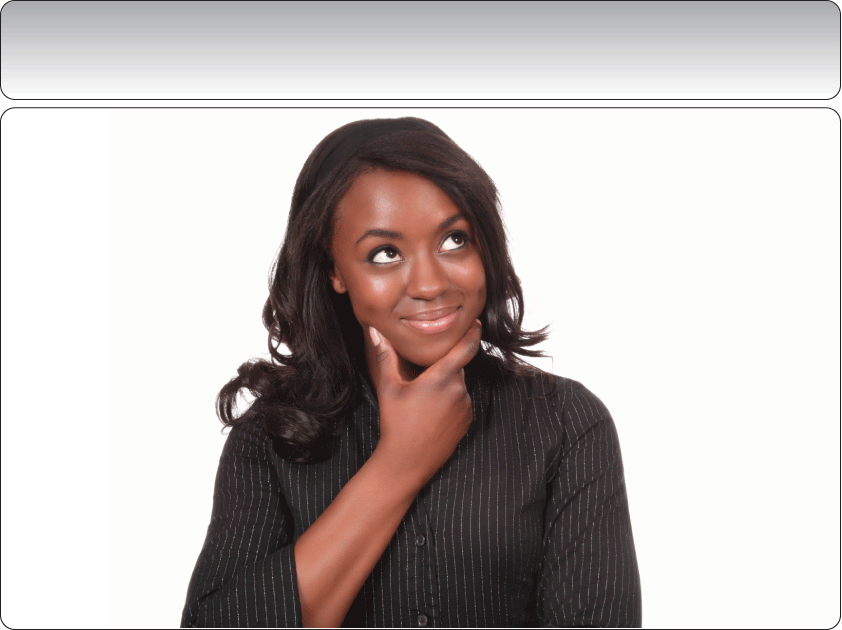 Memory Linking Exercise
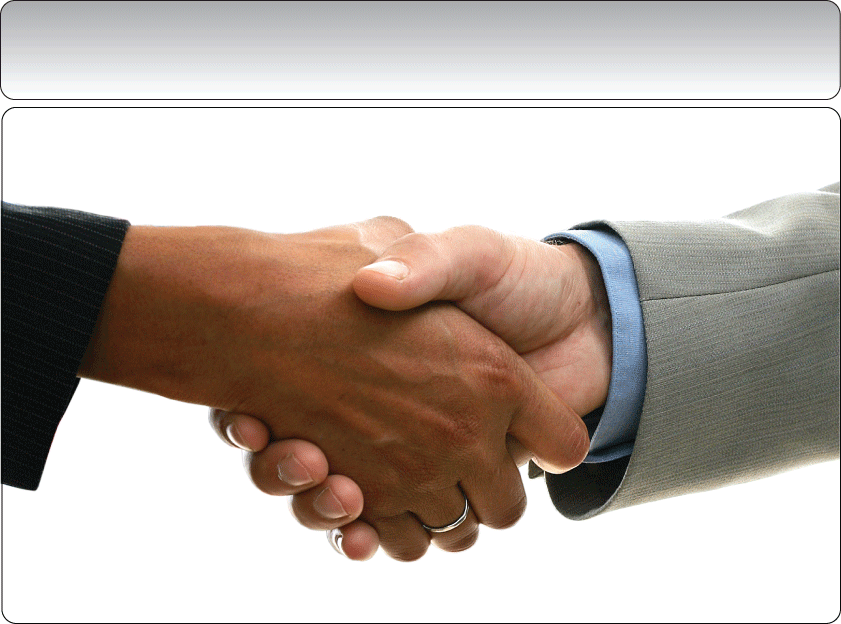 Connecting with Others: 
Build Rapport Principles
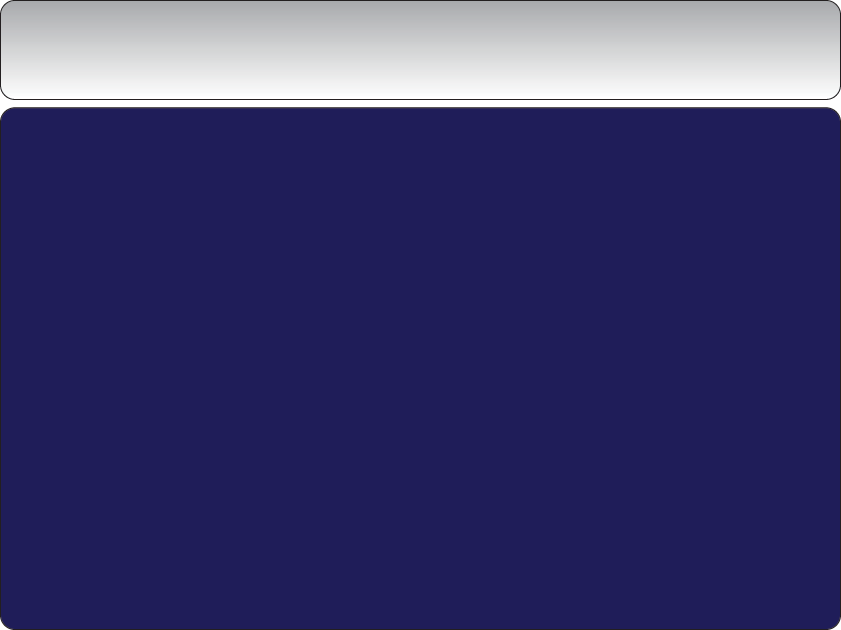 Connect with Others: Principles for Strengthening Relationships
Don’t criticize, condemn, or complain
Give honest, sincere appreciation
Arouse in the other person an eager want
Become genuinely interested in the other person
Smile
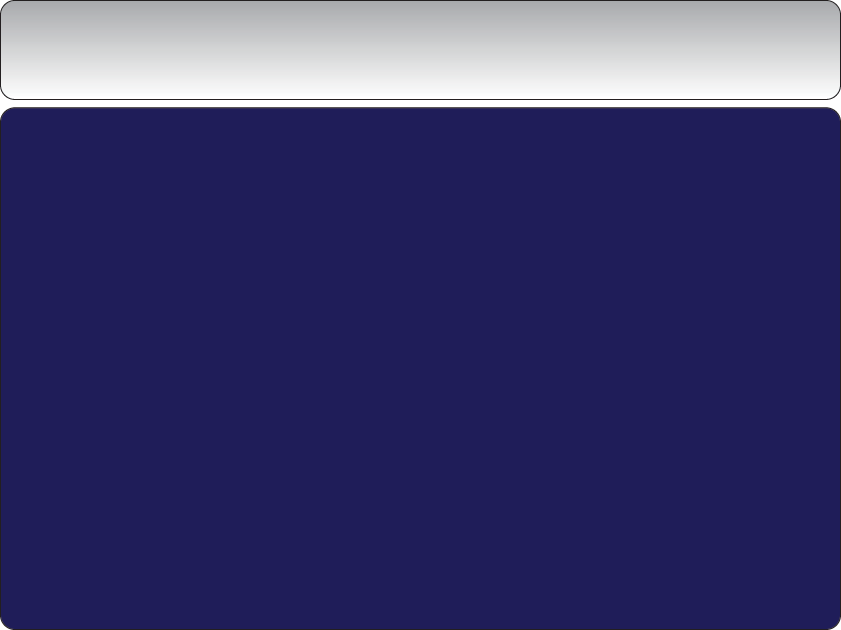 Connect with Others: Principles for Strengthening Relationships
6.	Remember that a person’s name is, to that person, the sweetest and most important sound in any language
7.	Be a good listener.  Encourage others to talk about themselves
8.	Talk in terms of the other person’s interests
9.	Make the other person feel important, and do it sincerely
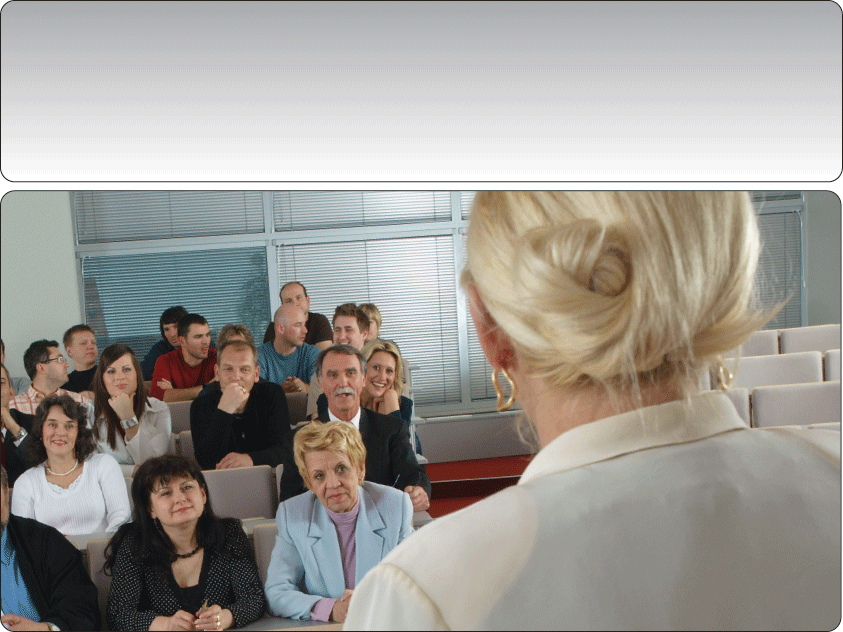 Relationship Report: If I Could Have a “Do Over”
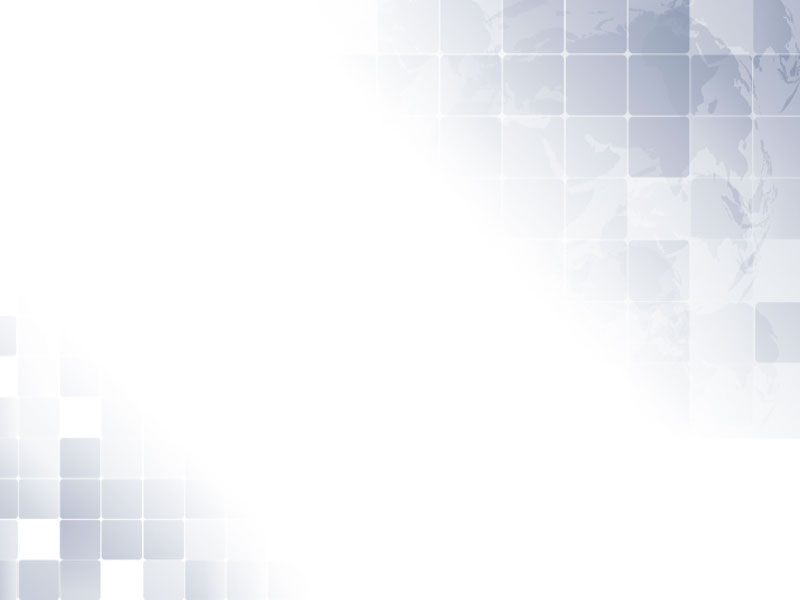 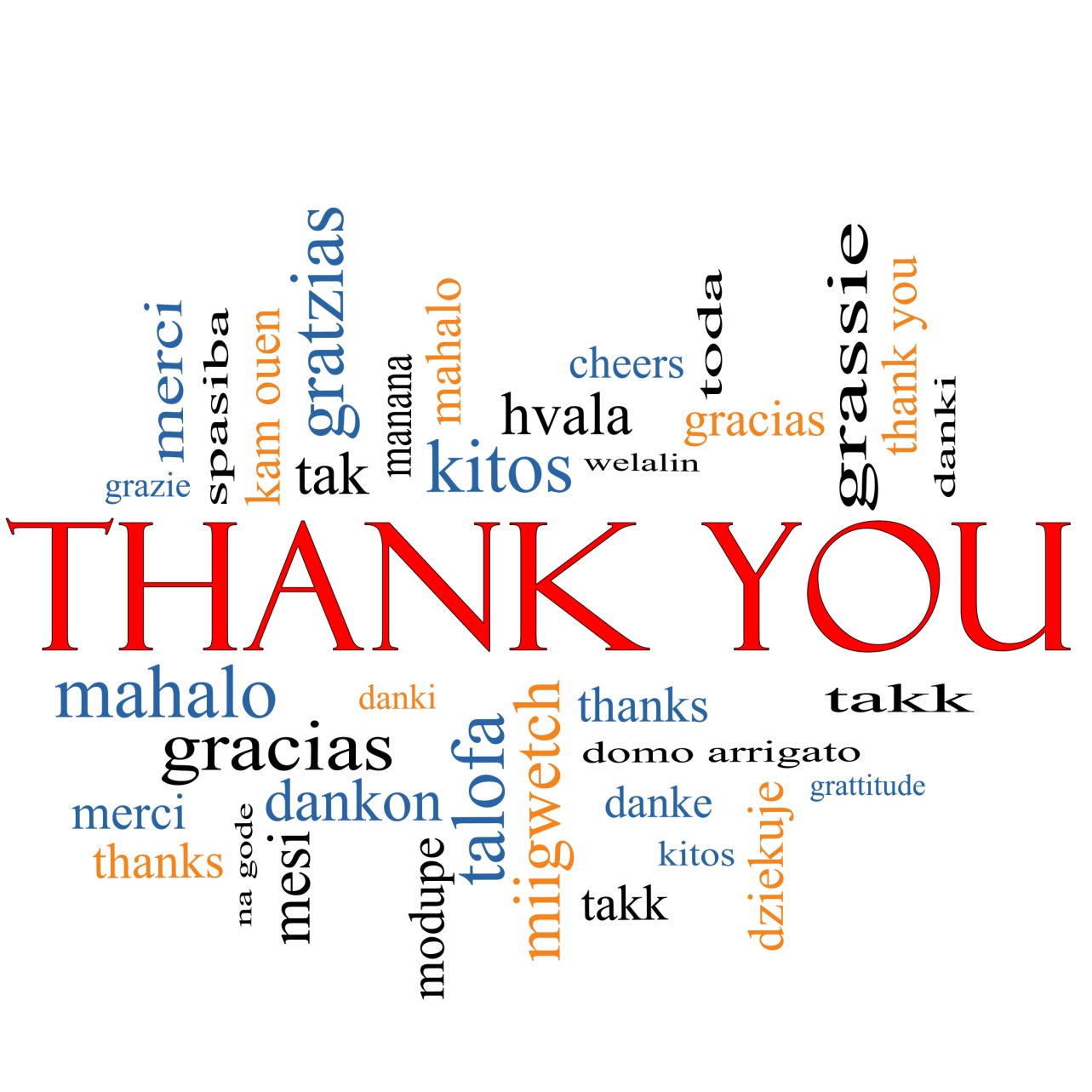 ISO-404-PD-EV-0745-V1.0
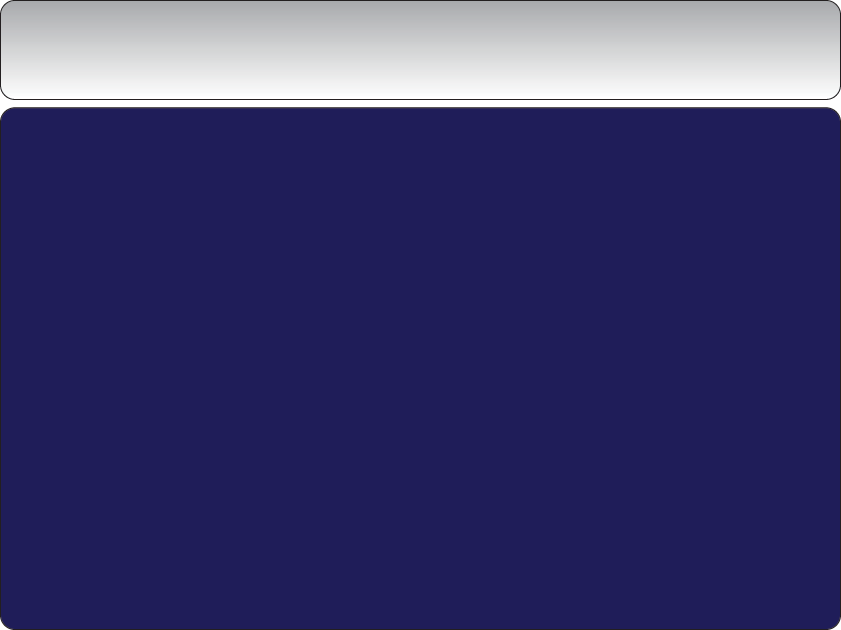 Contact Information
540.772.1723

Many free resources available

www.va.dalecarnegie.com